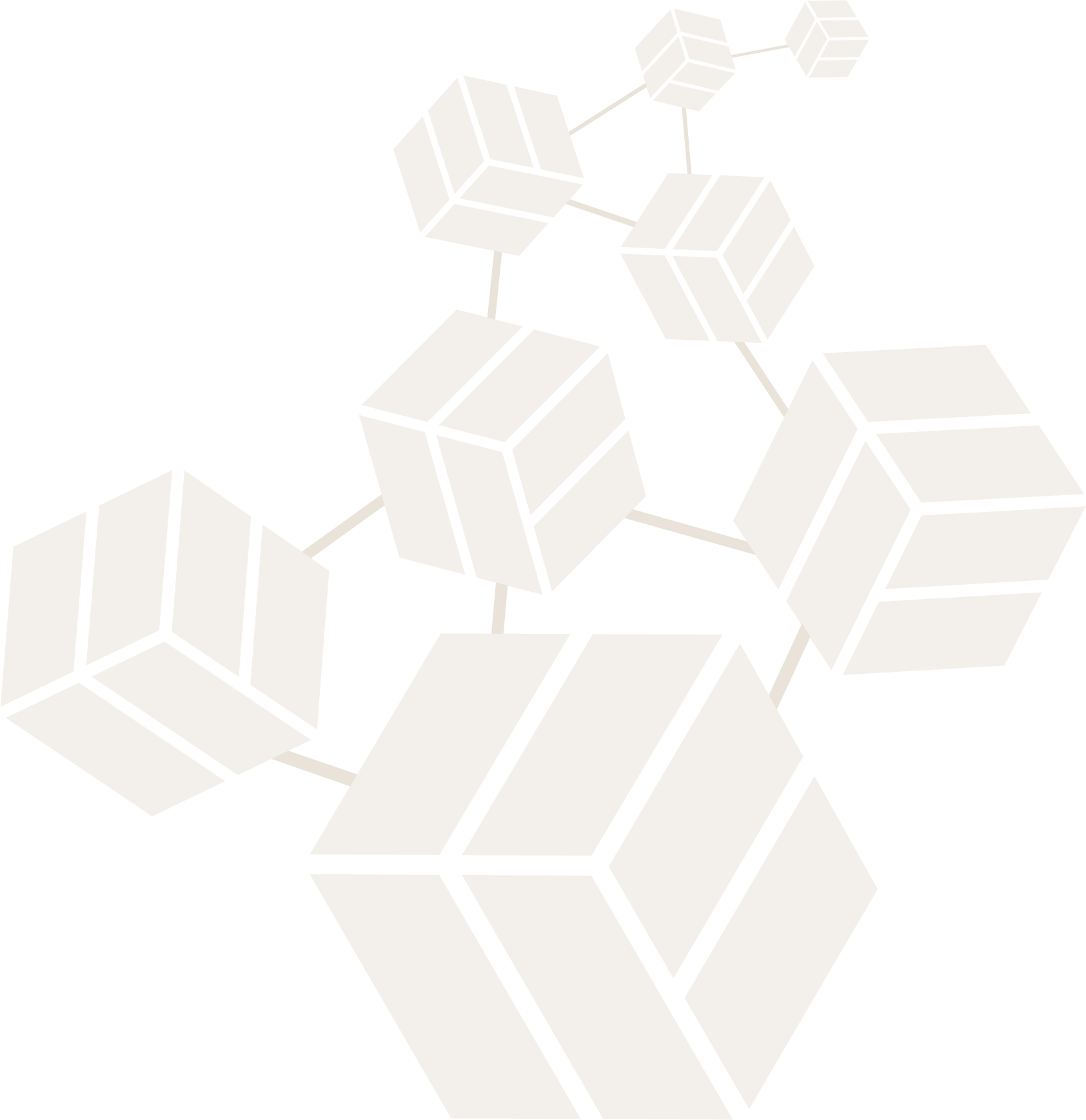 PRESENTATION TITLEIN THIS SPACE HERE
3/21/2022
Presented by: enter name here
Map the System 2022
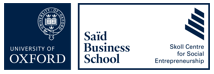 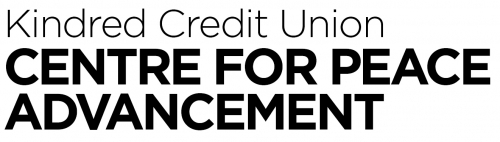 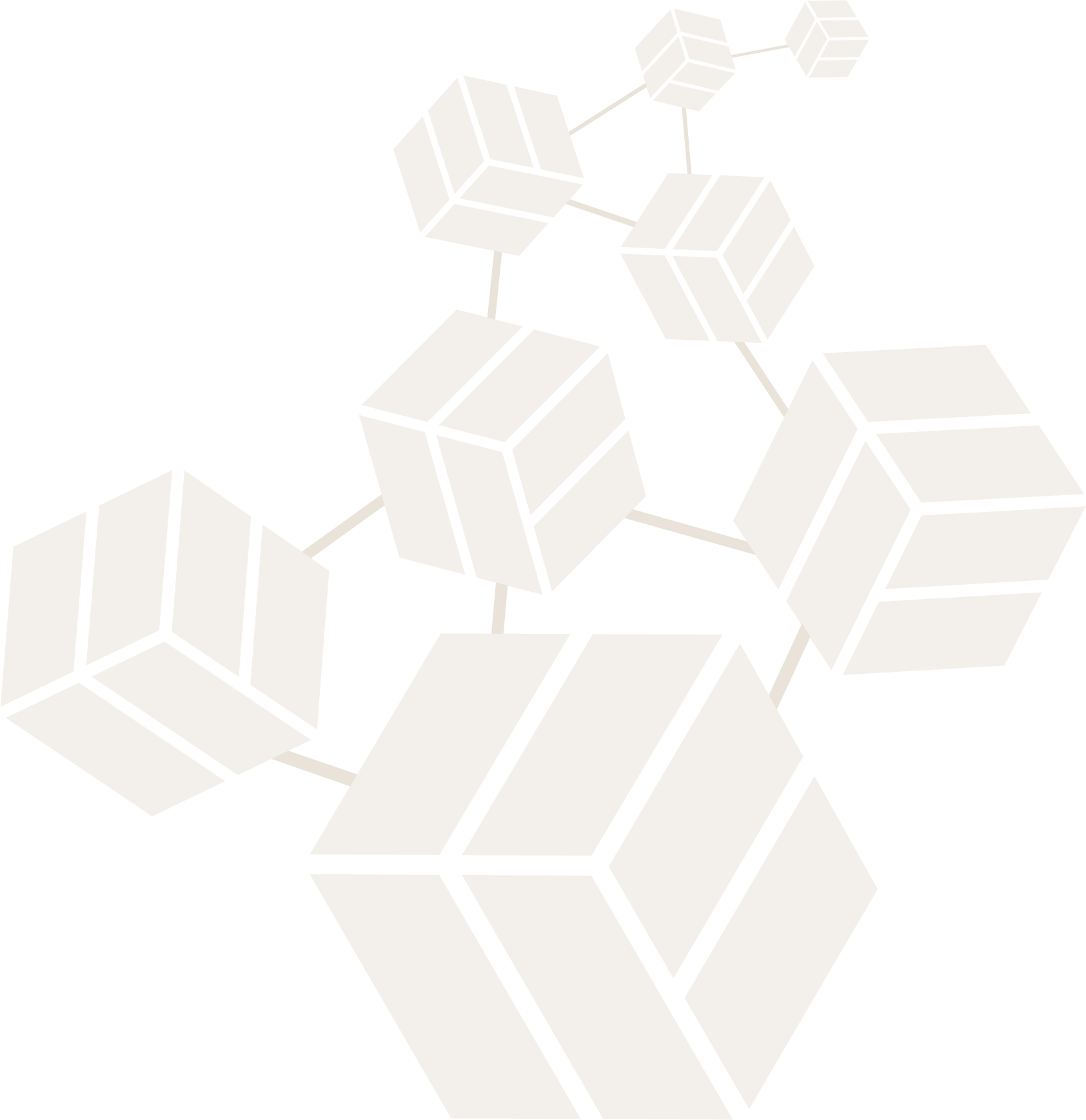 PRESENTATION TITLEIN THIS SPACE HERE
3/21/2022
Presented by: enter name
Map the System 2022
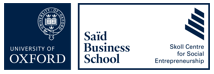 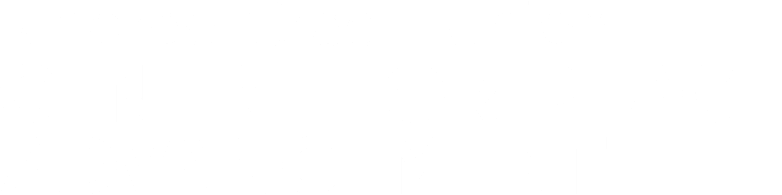 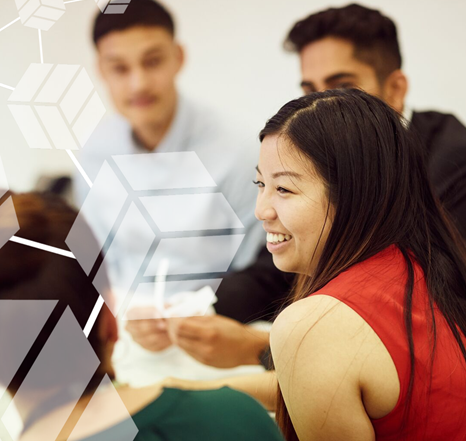 PRESENTATION TITLEIN THIS SPACE HERE
3/21/2022
Presented by: enter name
Map the System 2022
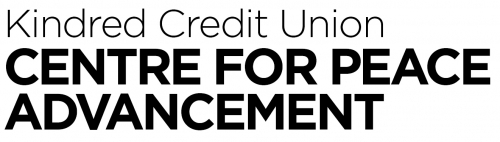 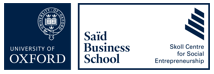 Photo credit: @bruce.digital
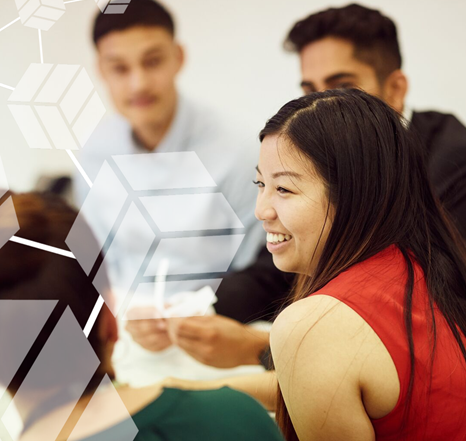 PRESENTATION TITLEIN THIS SPACE HERE
3/21/2022
Presented by: enter name
Map the System 2022
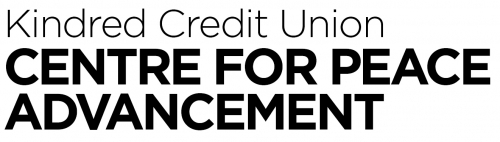 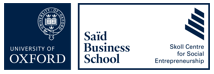 PRESENTATION ROADMAP
PRESENTATION ROADMAP
TEAM INTRODUCTION
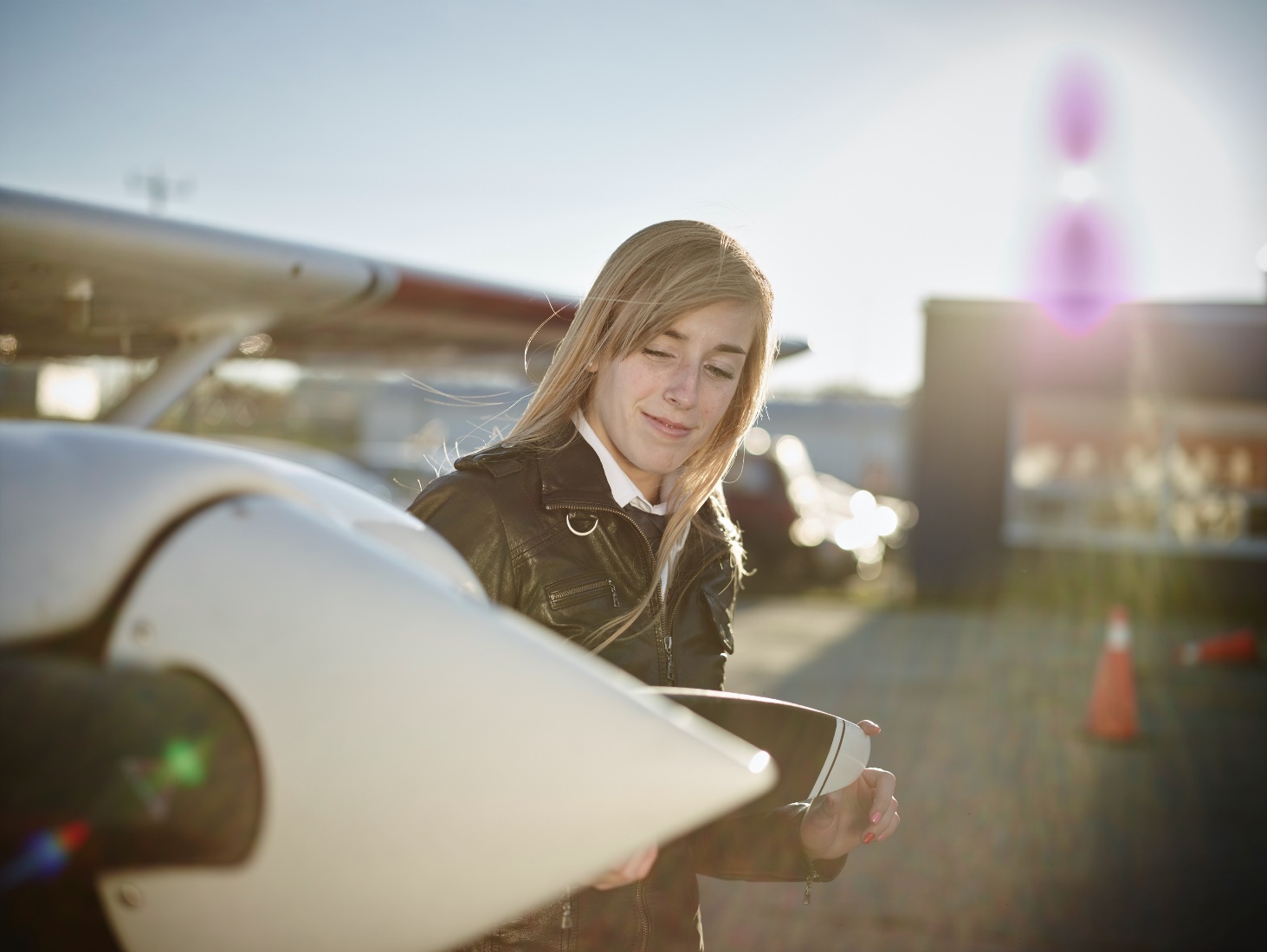 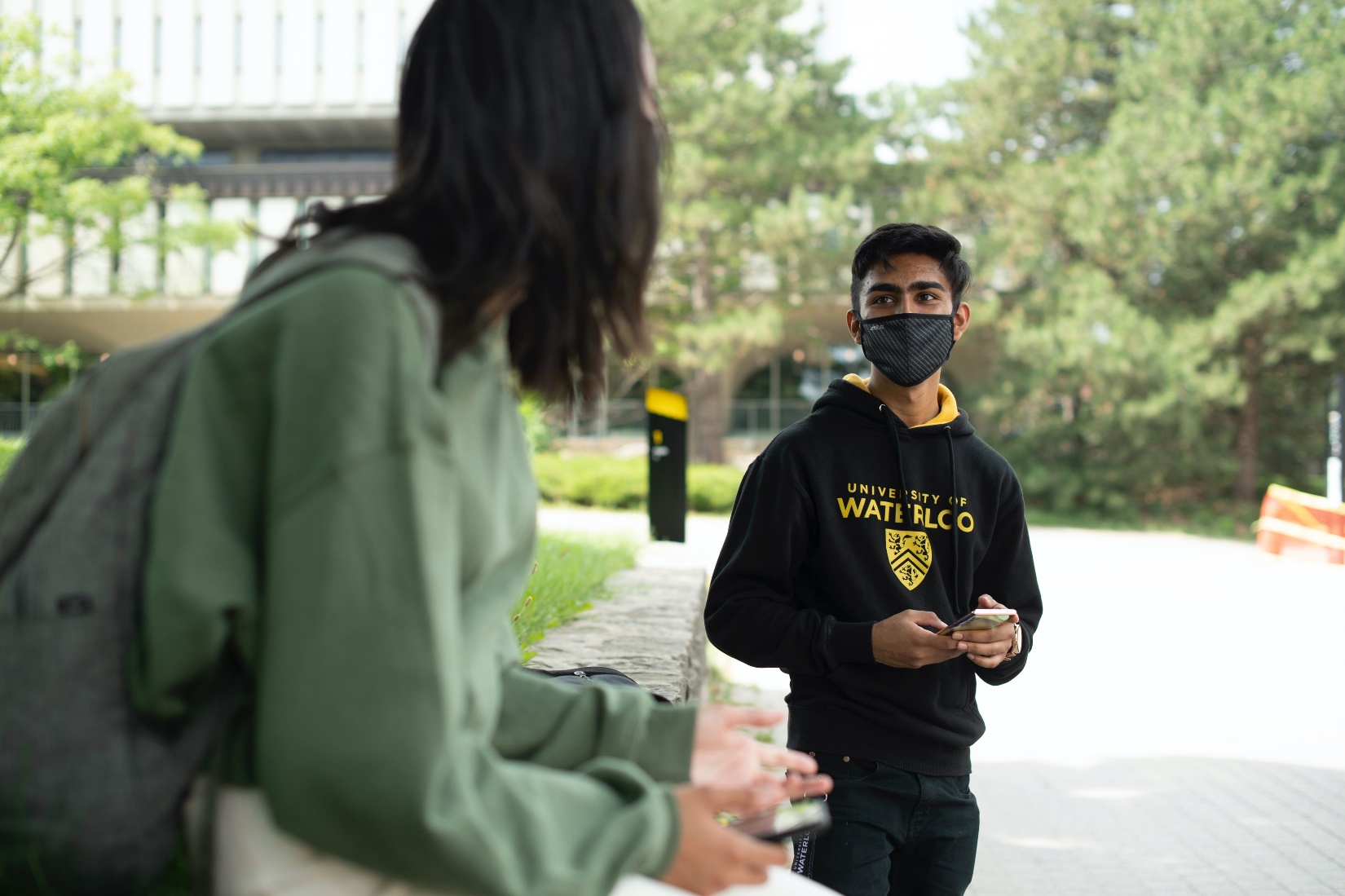 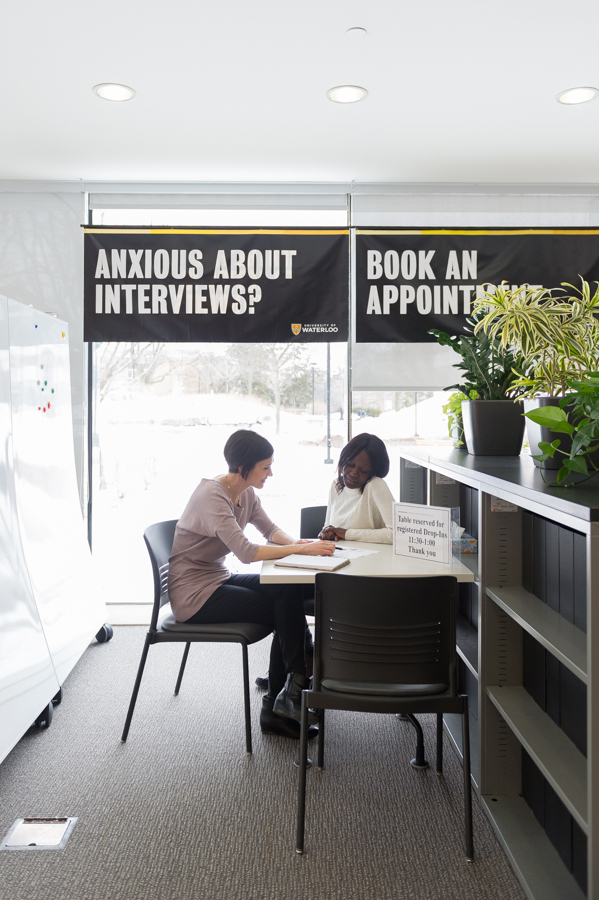 MEMBER 1
EXAMPLE.2
EXAMPLE.3
Program
Year
Fun Fact About You
Lorem ipsum dolor sit amet, consectetur adipiscing elit. Phasellus non sem semper,
rhoncus quam nec.
Lorem ipsum dolor sit amet, consectetur adipiscing elit. Phasellus non sem semper,
rhoncus quam nec.
PAGE  TITLE HERE
Lorem ipsum dolor sit amet, consectetur adipiscing elit. Phasellus non semsemper, rhoncus quam nec, suscipit erat. In non scelerisque est. Cras eusodales mauris. Integer a magna non tellus vestibulum venenatis sed velurna. 
Morbi scelerisque et ligula sed maximus. Sed tincidunt lacus id liberohendrerit condimentum. 
Praesent euismod est finibus metus euismod mattis.Aliquam malesuada interdum nisl sed tincidunt. Sed et eleifend urna.Curabitur tempor vulputate leo vitae consequat.
PAGE  TITLE HERE
Lorem ipsum dolor sit amet, consectetur adipiscing elit. Phasellus non semsemper, rhoncus quam nec, suscipit erat. In non scelerisque est. Cras eusodales mauris. Integer a magna non tellus vestibulum venenatis sed velurna. Morbi scelerisque et ligula sed maximus. Sed tincidunt lacus id liberohendrerit condimentum. Praesent euismod est finibus metus euismod mattis.Aliquam malesuada interdum nisl sed tincidunt. Sed et eleifend urna.Curabitur tempor vulputate leo vitae consequat.
TWO COLUMN CONTENT SLIDE LAYOUT
Lorem ipsum dolor sit amet, consectetuer adipiscing elit
Maecenas porttitor congue massa
Fusce posuere, magna sed pulvinar ultricies, purus lectus malesuada libero, sit amet commodo magnaeros quis urna
Nunc viverra imperdiet enim.
Lorem ipsum dolor sit amet, consectetuer adipiscing elit
Maecenas porttitor congue massa
Fusce posuere, magna sed pulvinar ultricies, purus lectus malesuada libero, sit amet commodo magnaeros quis urna
Nunc viverra imperdiet enim.
TWO COLUMN COMPARISON CONTENT SLIDE LAYOUT
Subheading right side
Subheading right side
Lorem ipsum dolor sit amet, consectetuer adipiscing elit
Maecenas porttitor congue massa
Fusce posuere, magna sed pulvinar ultricies, purus lectus malesuada libero, sit amet commodo magnaeros quis urna
Nunc viverra imperdiet enim.
Lorem ipsum dolor sit amet, consectetuer adipiscing elit
Maecenas porttitor congue massa
Fusce posuere, magna sed pulvinar ultricies, purus lectus malesuada libero, sit amet commodo magnaeros quis urna
Nunc viverra imperdiet enim.
PAGE  TITLE HERE
Lorem ipsum dolor sit amet, consectetuer adipiscing elit. Maecenas porttitor congue massa. Fusce posuere, magna sed pulvinar ultricies, purus lectus malesuada libero, sit amet commodo magna eros quis urna. Nunc viverra imperdiet enim. Fusce est. Vivamus a tellus.
Pellentesque habitant morbi tristique senectus et netus et malesuada fames ac turpis egestas. Proin pharetra nonummy pede. Mauris et orci. Lorem ipsum dolor sit amet, consectetuer adipiscing elit. Maecenas porttitor congue massa. Fusce posuere, magna sed pulvinar ultricies, purus lectus malesuada libero, sit amet commodo magna eros quis urna.
Pellentesque habitant morbi tristique senectus et netus et malesuada fames ac turpis egestas.
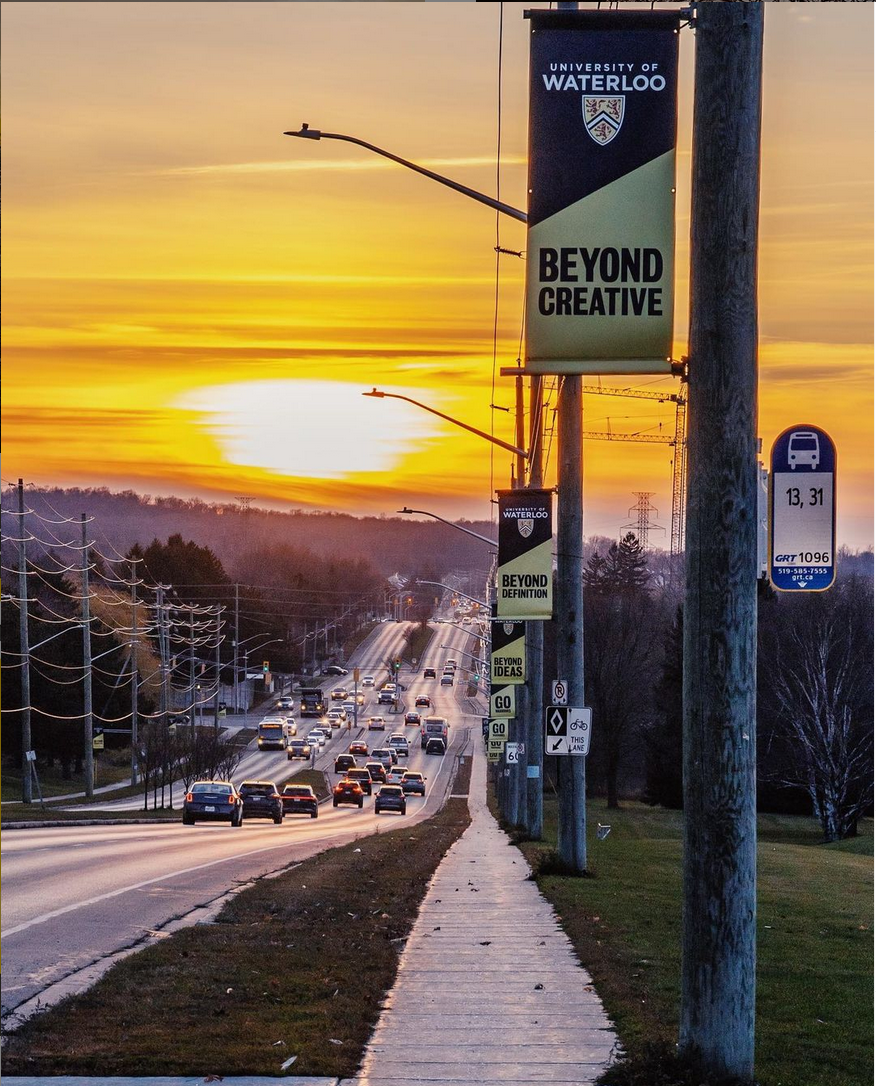 IMAGE CREDIT: NAME HERE
Lorem ipsum dolor sit amet, consectetur adipiscing elit. Phasellus non sem semper, rhoncus quam nec
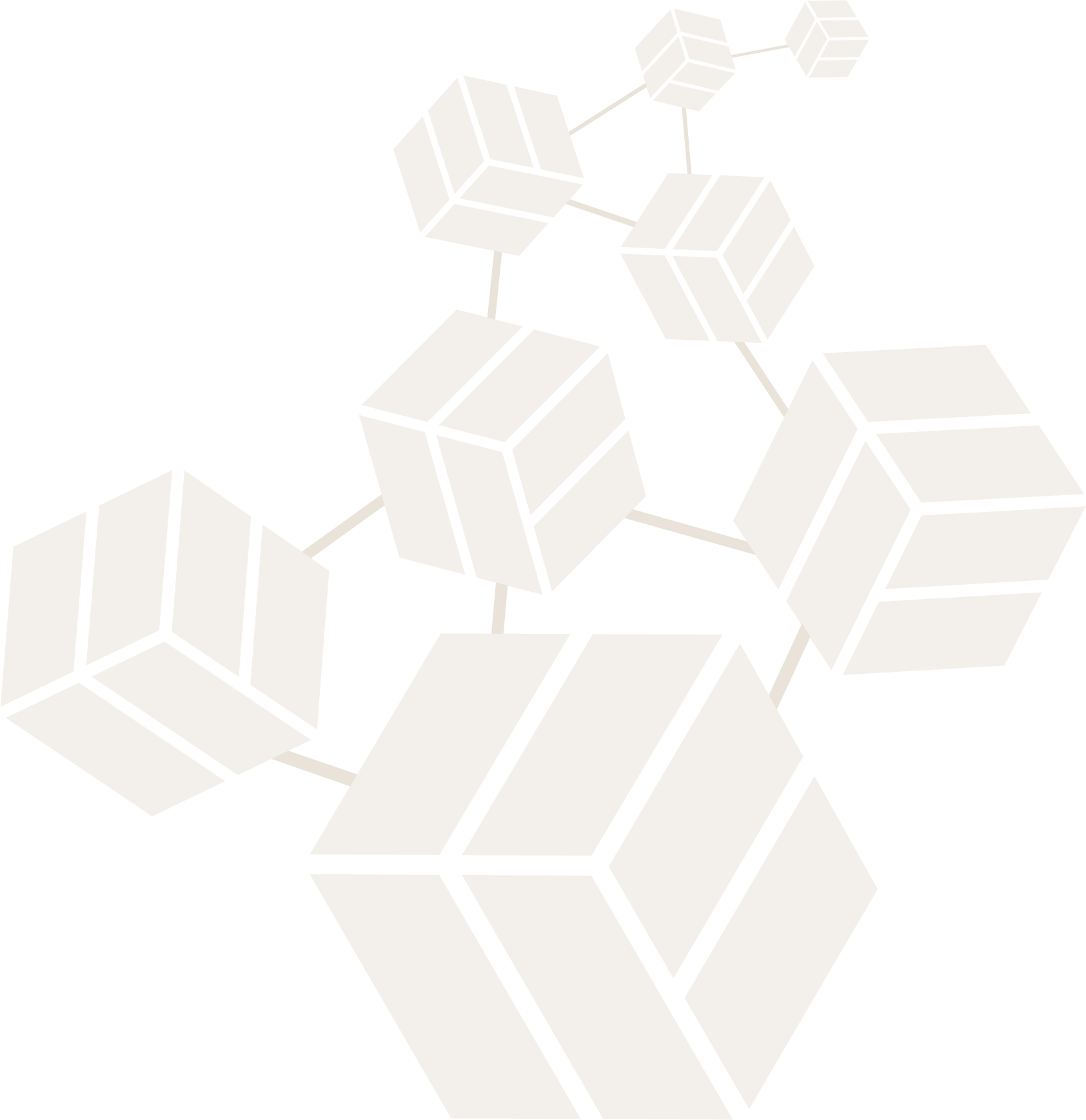 CONTEXT OR THEME
“Lorem ipsum dolor sit amet, consectetur adipiscing elit.Phasellus non sem semper, rhoncus quam nec, suscipit erat.In non scelerisque est. Cras eu sodales mauris.”
NAME HERE
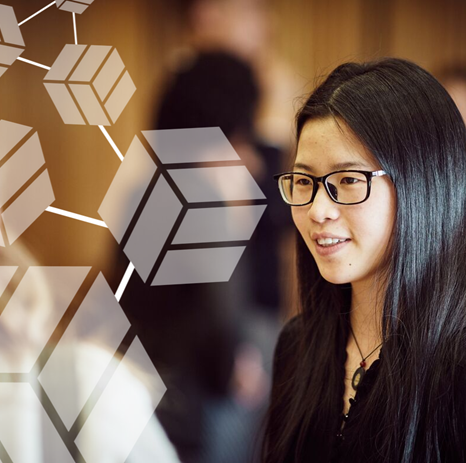 CONTEXT OR THEME
“Lorem ipsum dolor sit amet, consectetur adipiscing elit. Phasellus non sem semper, rhoncus quam nec, suscipit erat. In non scelerisque est. Cras eu sodales mauris.”
NAME HERE
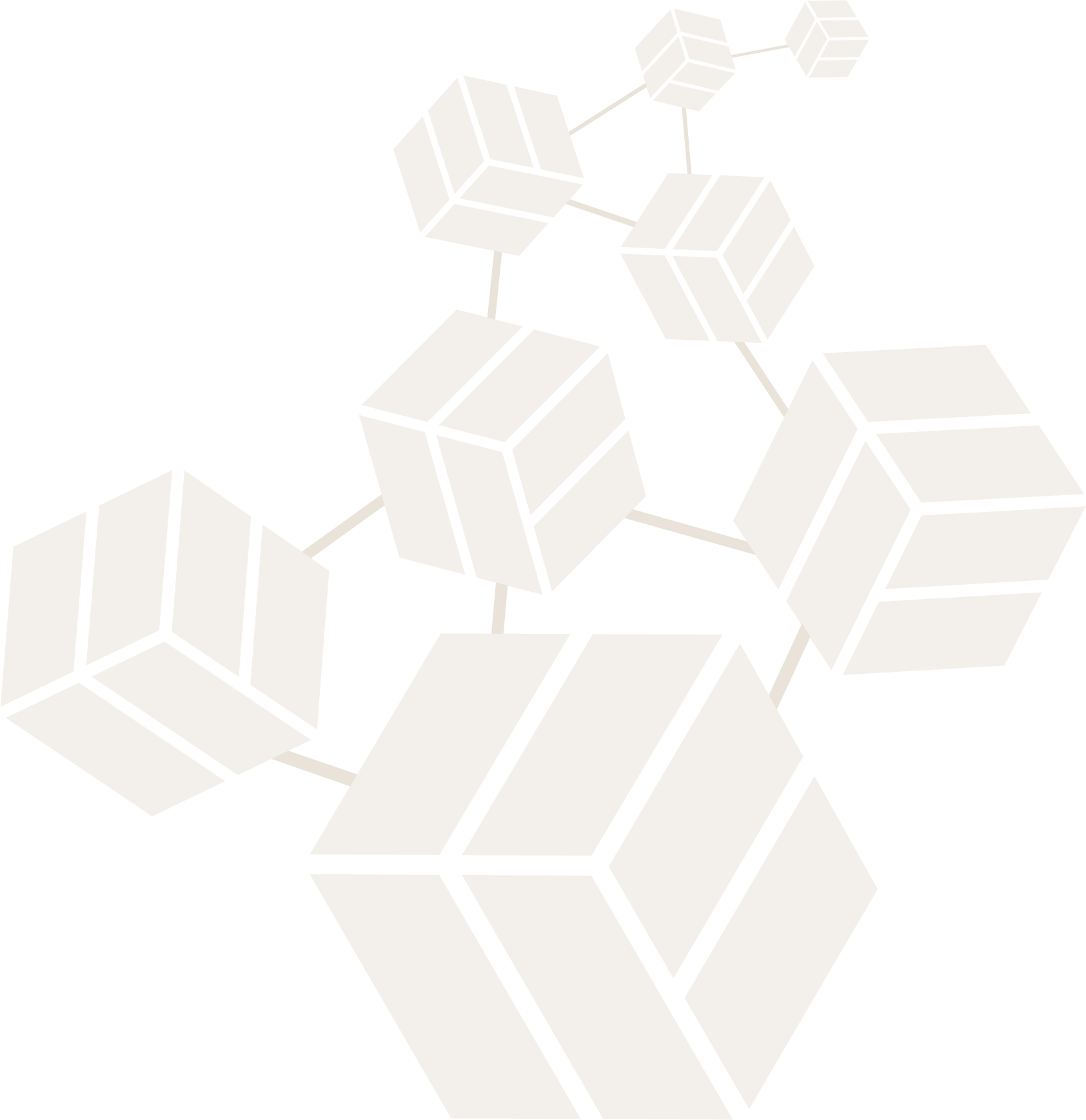 INFOGRAPHIC SYMBOLS / STYLE
MASTER SLIDE CHART OPTION 1
Lorem ipsum dolorsit amet, consectetuer adipiscing elit. Maecenas porttitorcongue massa.

Fusce posuere, magna sed pulvinar ultricies, purus lectus malesuada libero, sit amet commodo.
MASTER SLIDE CHART OPTION 1 (accessible version)
Lorem ipsum dolorsit amet, consectetuer adipiscing elit. Maecenas porttitorcongue massa.

Fusce posuere, magna sed pulvinar ultricies, purus lectus malesuada libero, sit amet commodo.
MASTER SLIDE CHART OPTION 2
Lorem ipsum dolorsit amet, consectetuer adipiscing elit. Maecenas porttitor congue massa.

Fusce posuere, magna sed pulvinar ultricies, purus lectus malesuada libero, sit amet commodo.
MASTER SLIDE CHART OPTION 2 (accessible version)
Lorem ipsum dolorsit amet, consectetuer adipiscing elit. Maecenas porttitor congue massa.

Fusce posuere, magna sed pulvinar ultricies, purus lectus malesuada libero, sit amet commodo.
MASTER SLIDE CHART OPTION 3
Lorem ipsum dolorsit amet, consectetuer adipiscing elit. Maecenas porttitor congue massa.

Fusce posuere, magna sed pulvinar ultricies, purus lectus malesuada libero, sit amet commodo.
MASTER SLIDE CHART OPTION 3 (accessible version)
Lorem ipsum dolorsit amet, consectetuer adipiscing elit. Maecenas porttitor congue massa.

Fusce posuere, magna sed pulvinar ultricies, purus lectus malesuada libero, sit amet commodo.
MASTER SLIDE CHART OPTION 4
MASTER SLIDE CHART OPTION 4 (accessible version)
Core Arguments and Key Learning
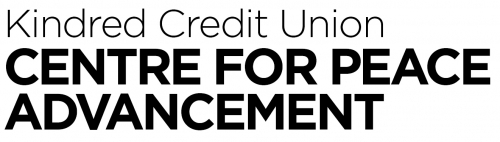 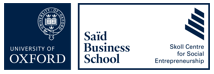 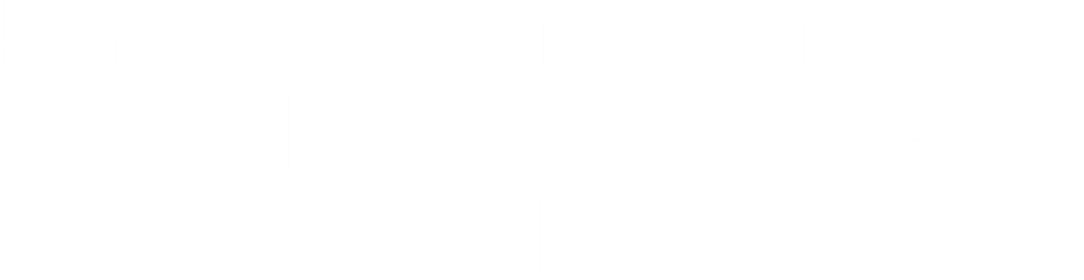 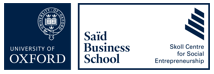 PRESENTATION TITLE
PAGE  27
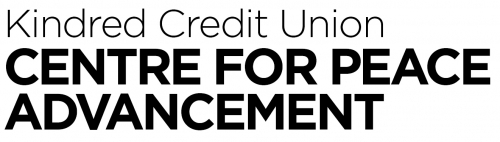 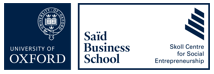 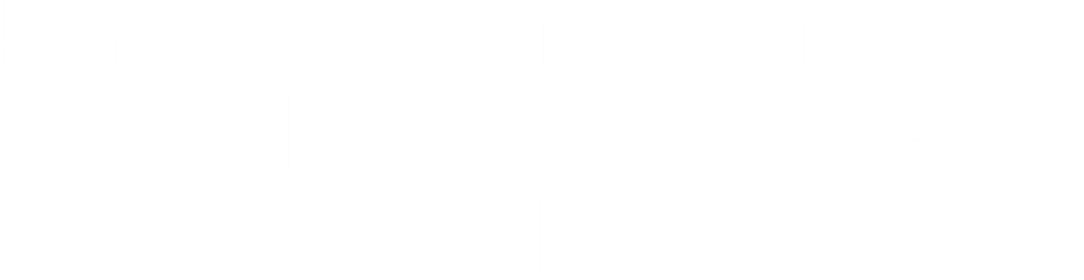 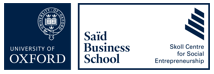